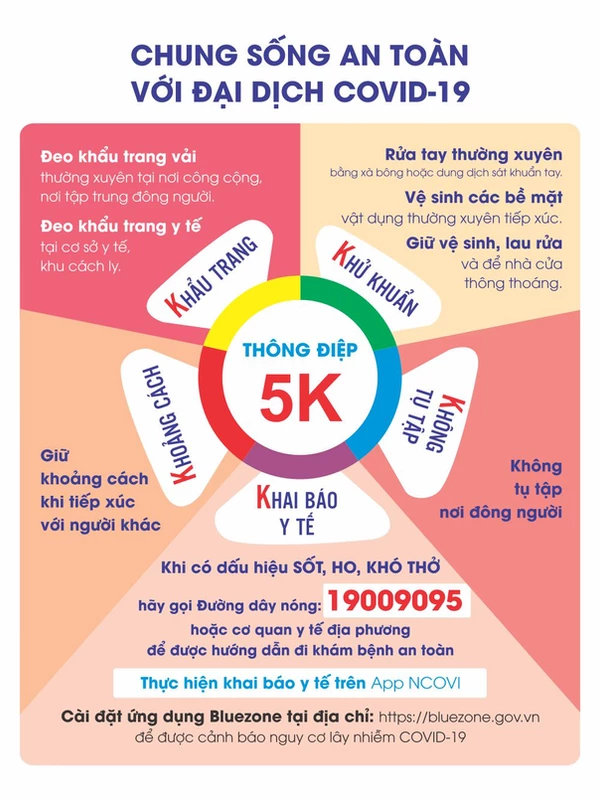 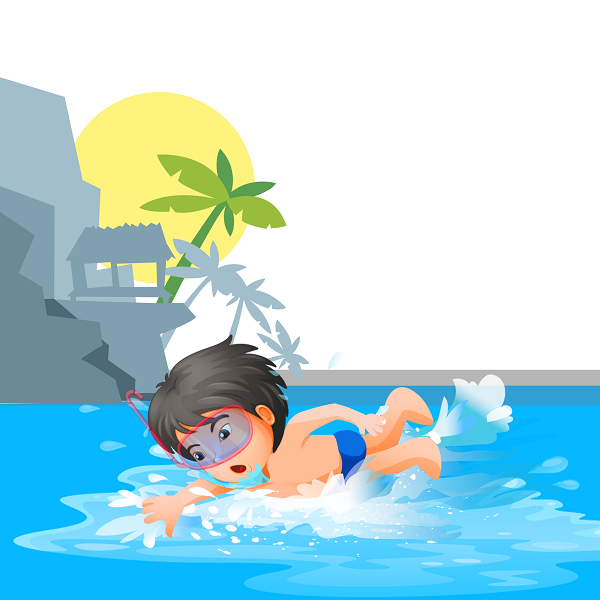 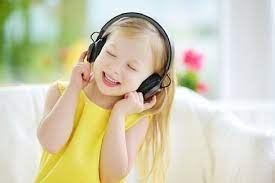 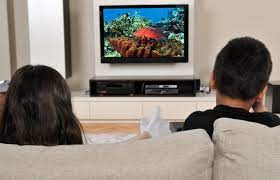 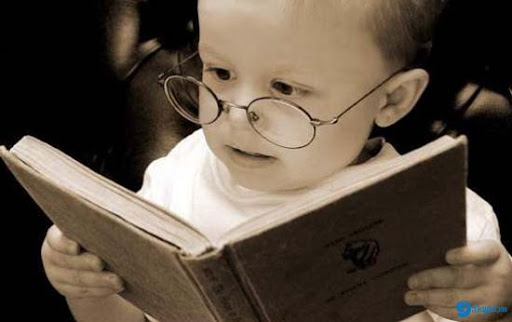 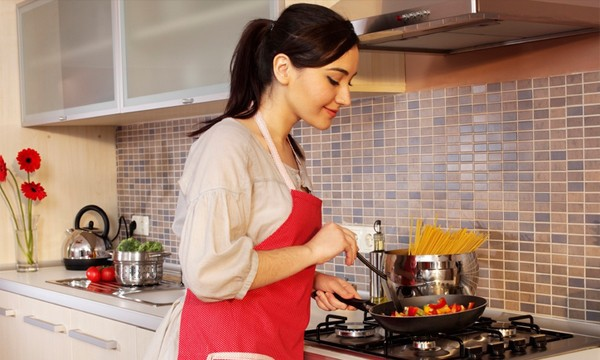 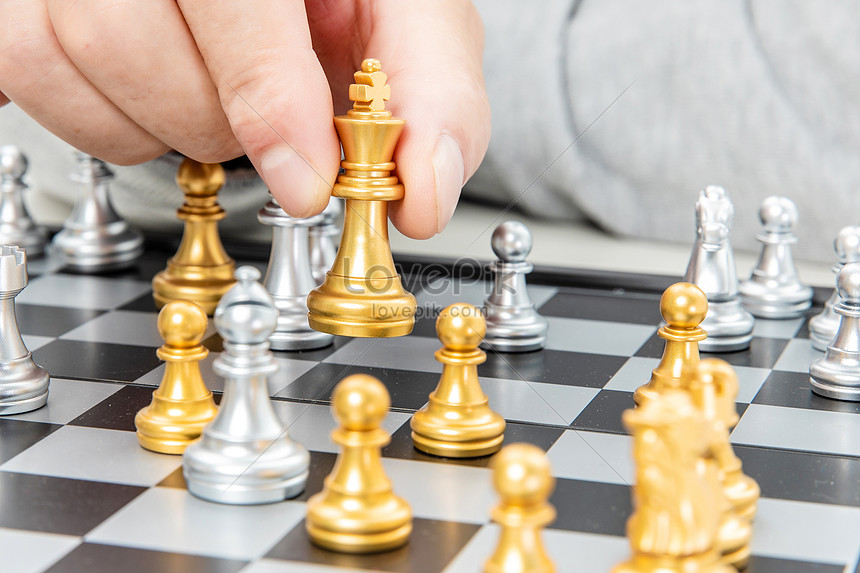 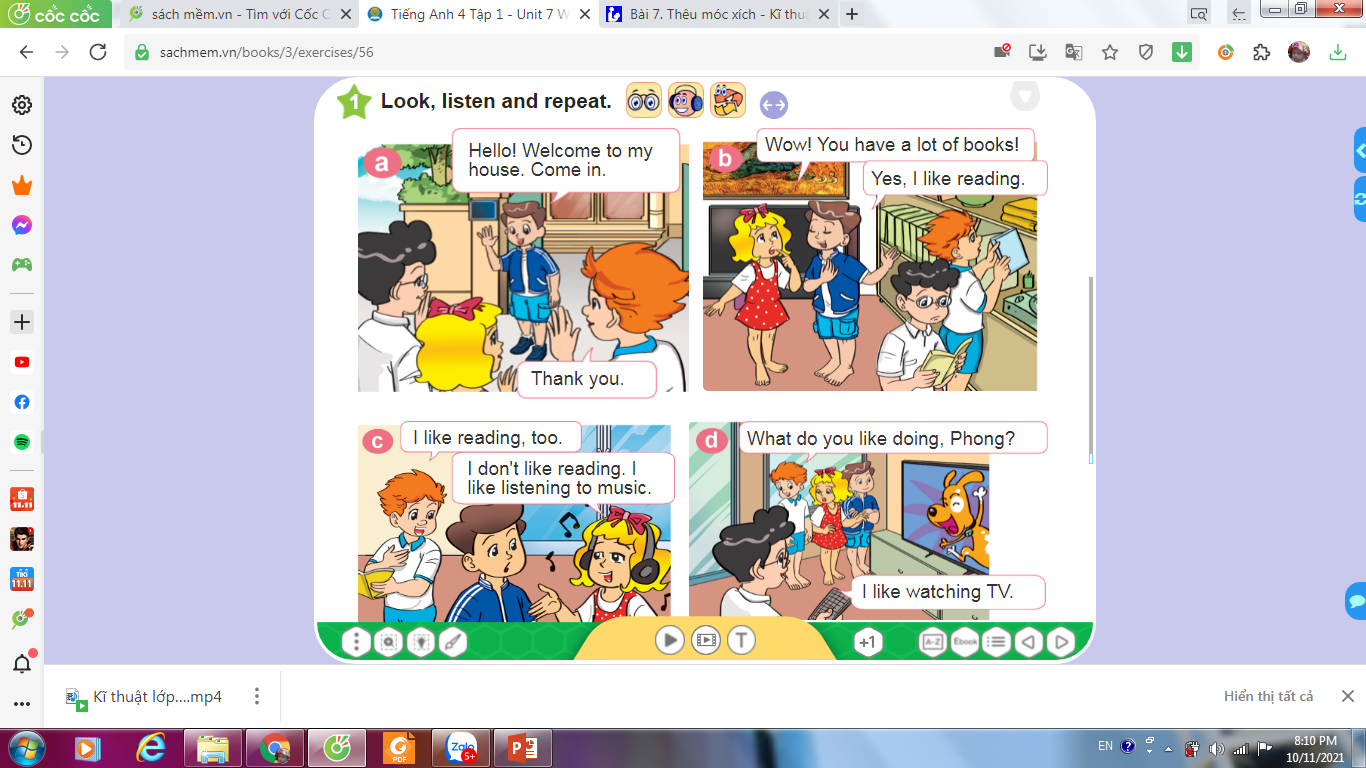 Friday, November 12th 2021
Unit 7. Lesson 1: 1-2
1.Vocab
Collect stamps: sưu tầm tem
2. Model sentences
What do you like doing?
I like watching TV.
What do you like doing?
I like ………
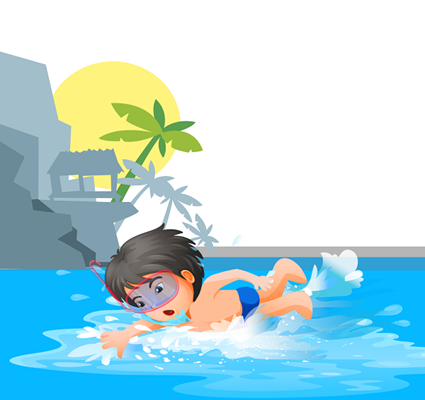 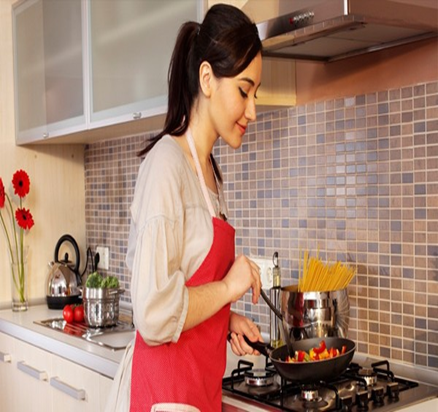 swimming
cooking
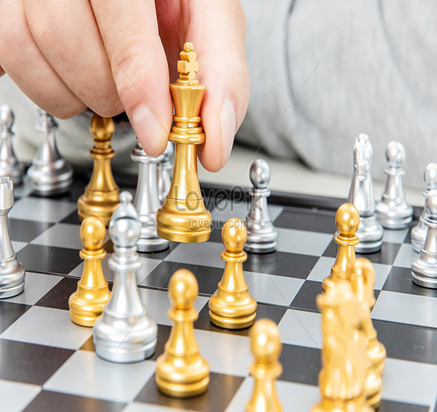 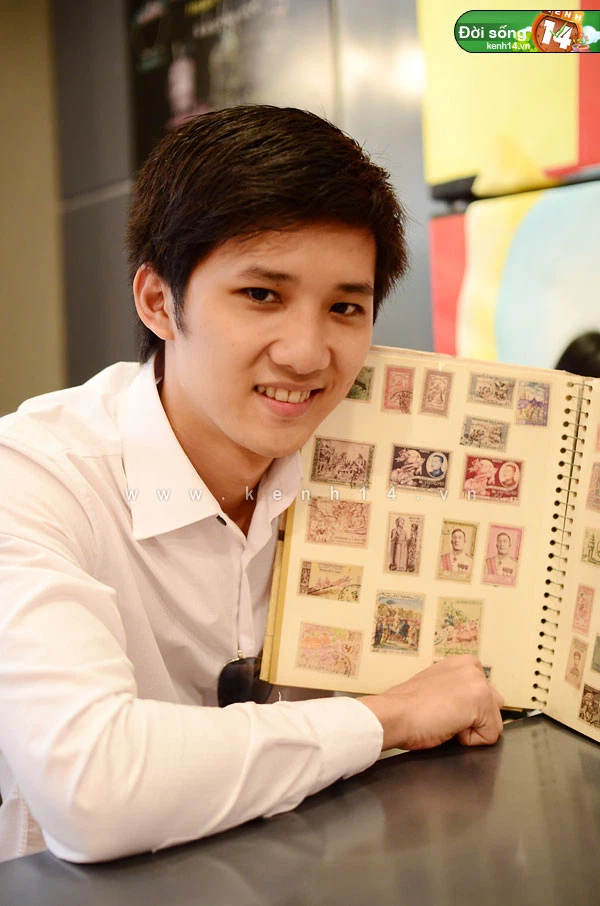 collecting stamps
playing chess